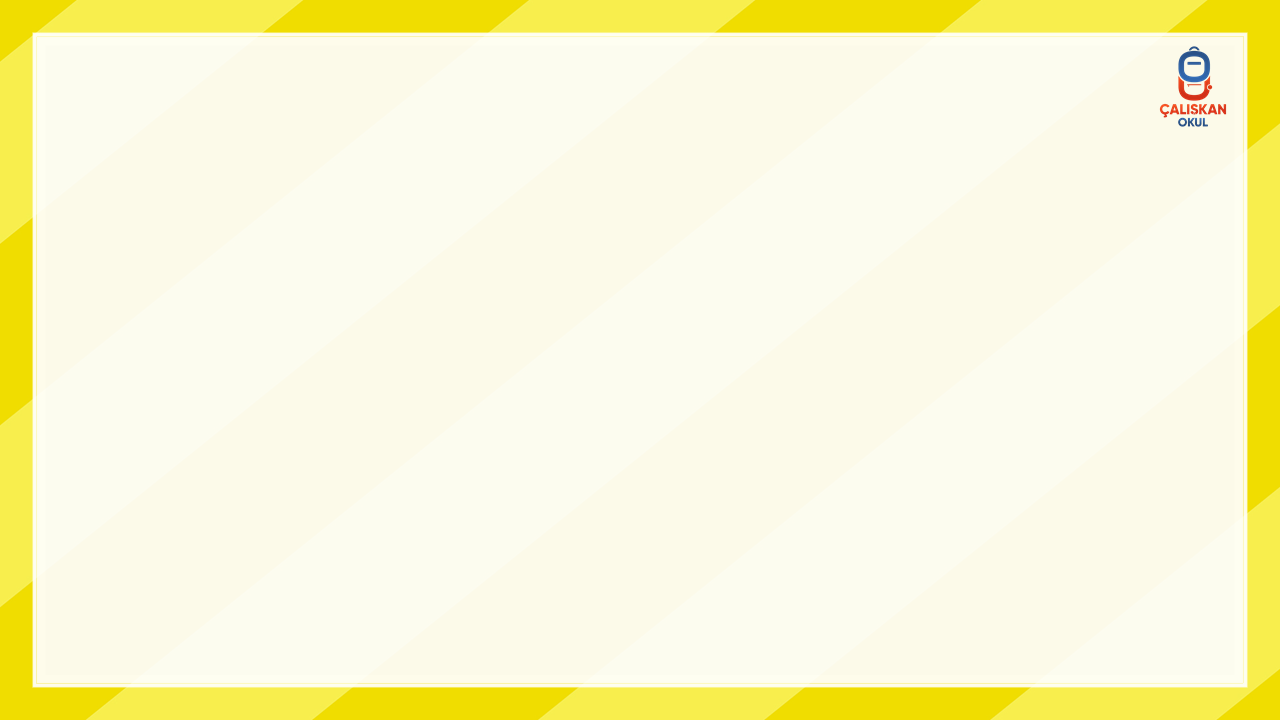 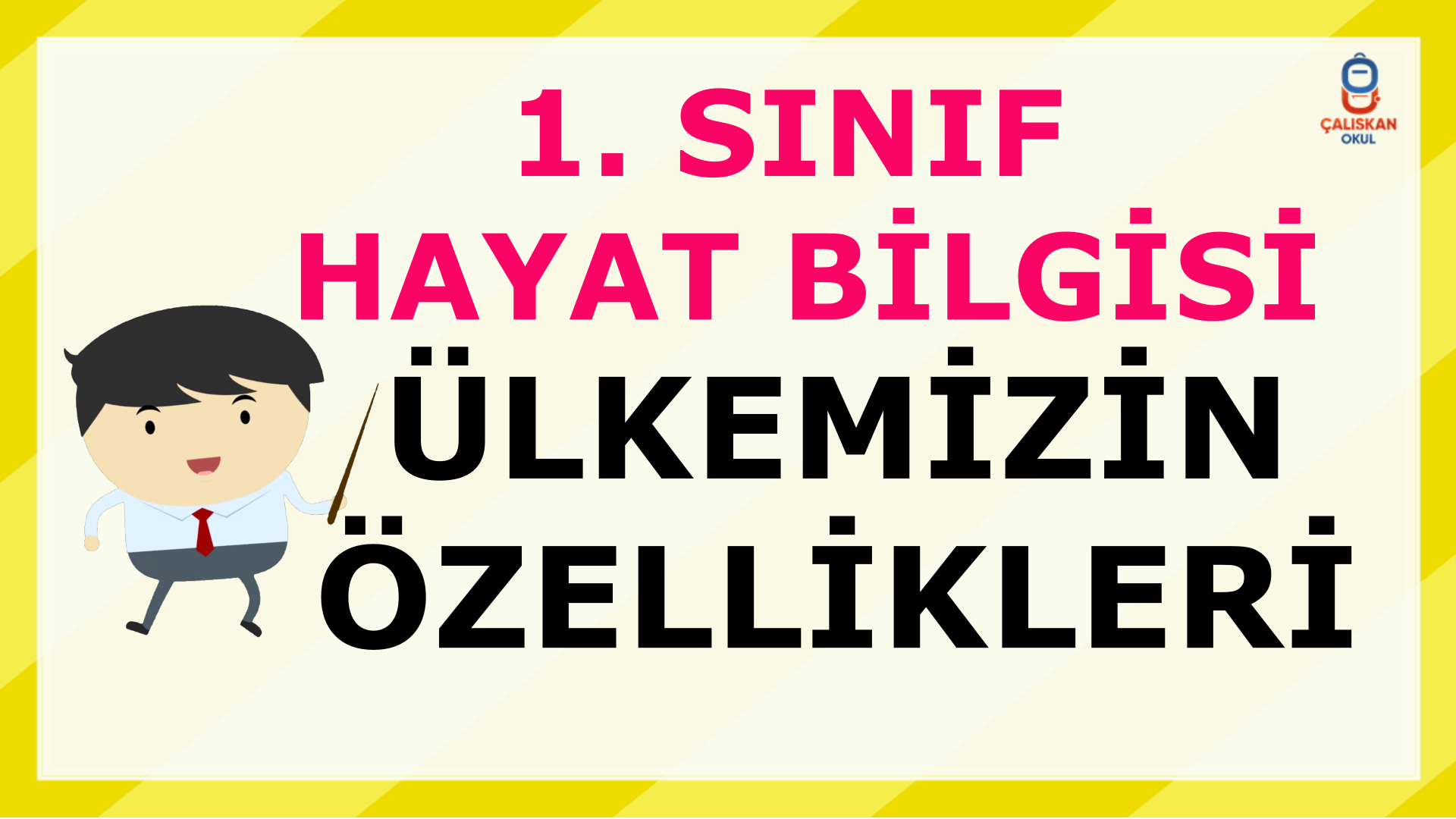 1. SINIF
 HAYAT BİLGİSİ
ÜLKEMİZİN 
GENEL ÖZELLİKLERİ
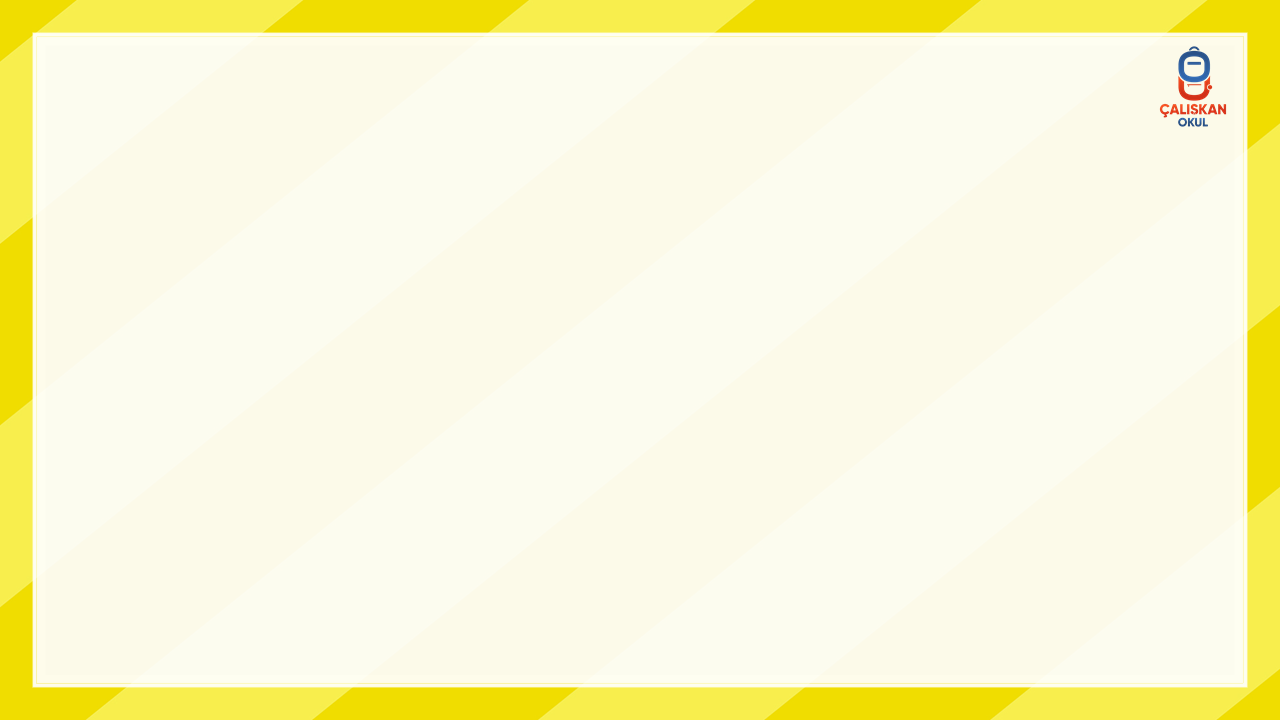 ÜLKEMİZİN GENEL ÖZELLİKLERİ
Ülkemizin adı 
Türkiye Cumhuriyeti Devleti’dir.
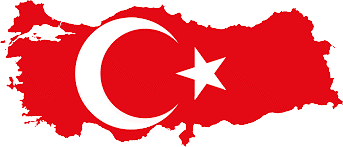 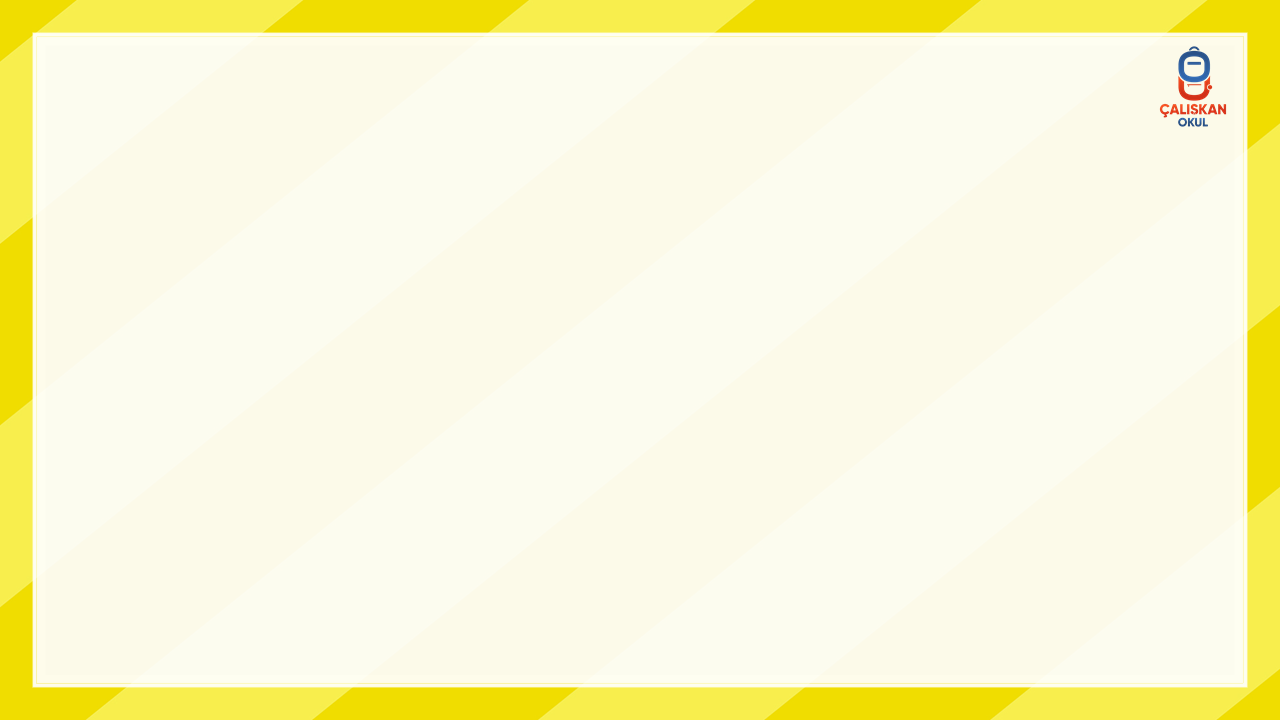 ÜLKEMİZİN GENEL ÖZELLİKLERİ
Ülkemizin başkenti Ankara’dır.
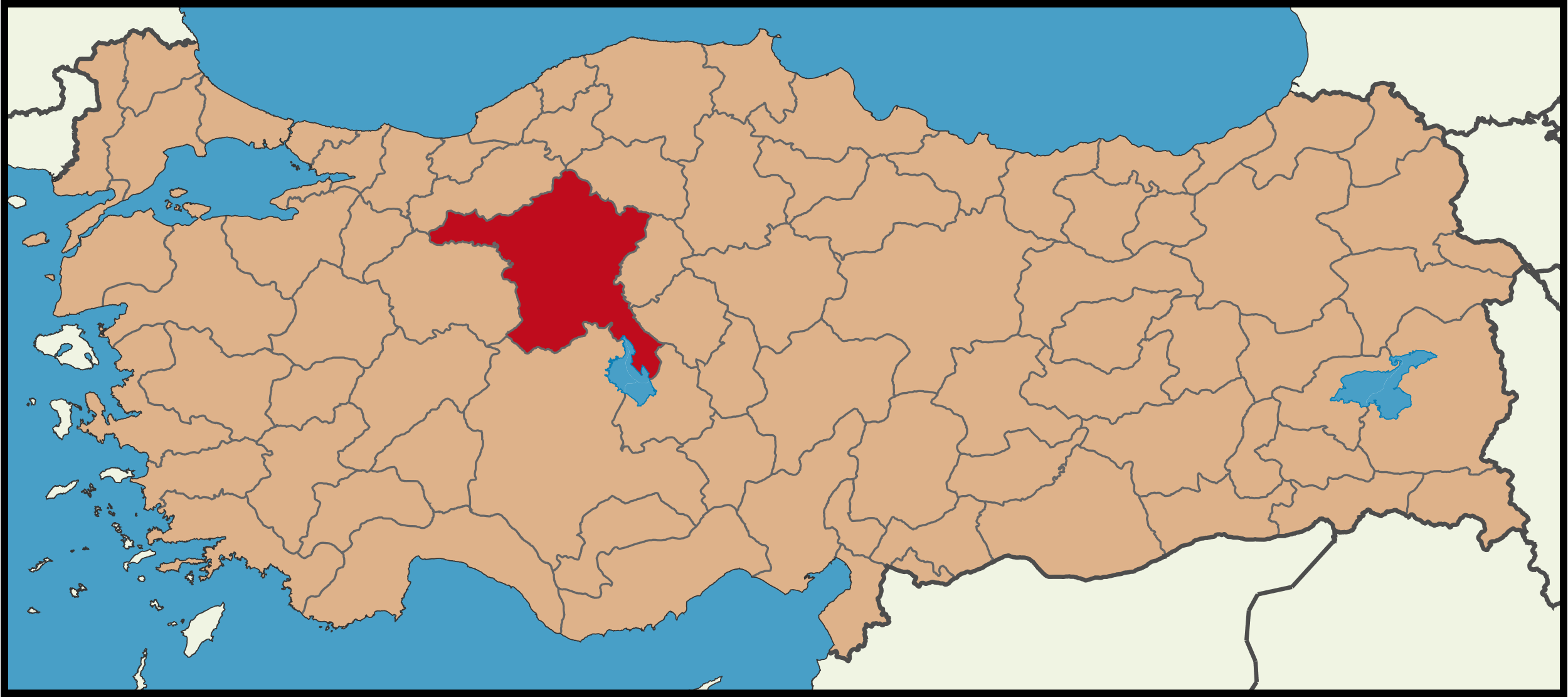 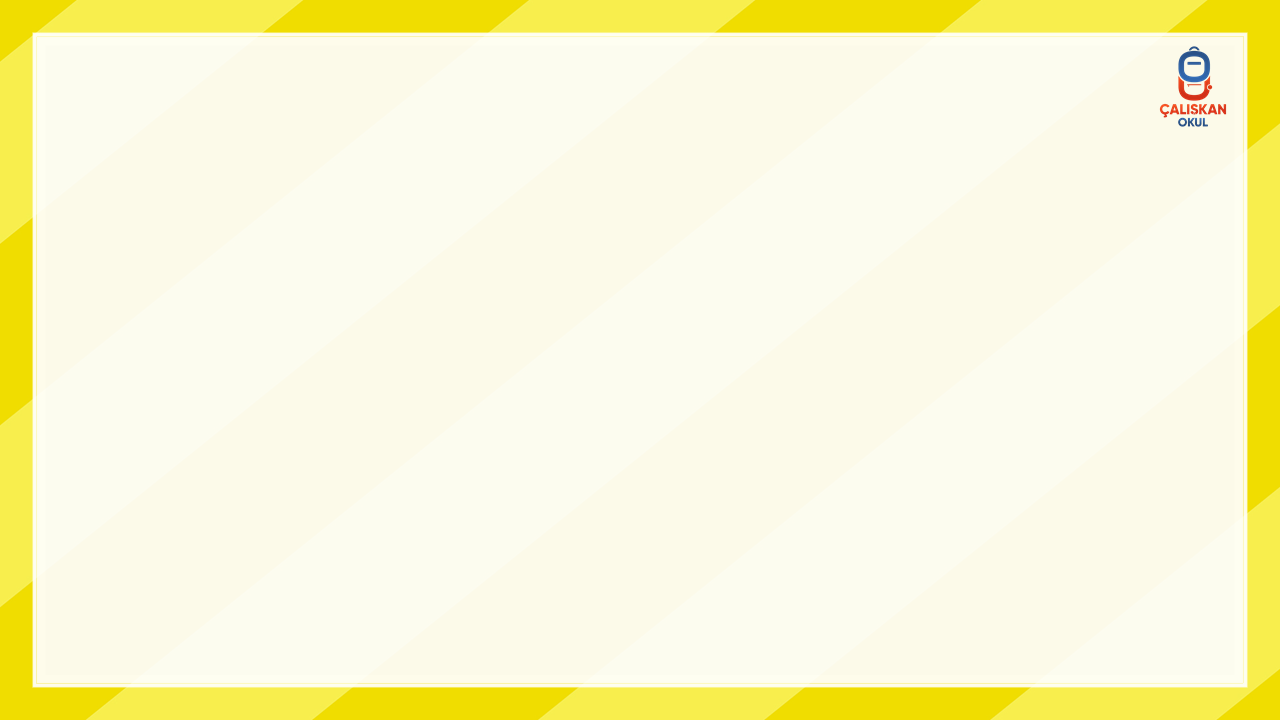 ÜLKEMİZİN GENEL ÖZELLİKLERİ
Bayrağımız 
beyaz ay ve yıldızlı al bayraktır.
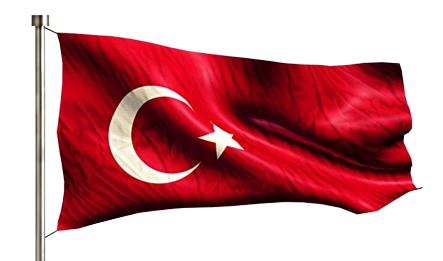 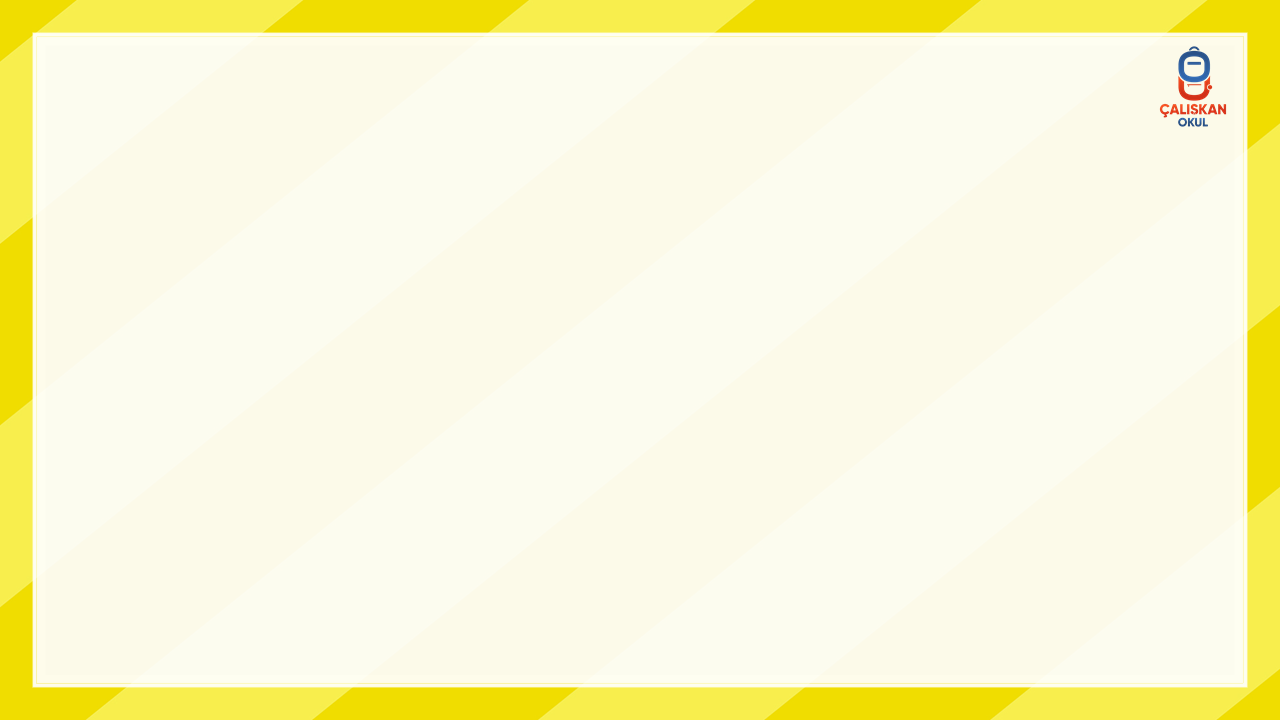 ÜLKEMİZİN GENEL ÖZELLİKLERİ
Ülkemizin millî marşı İstiklâl Marşı’dır.
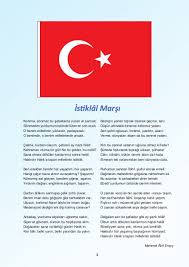 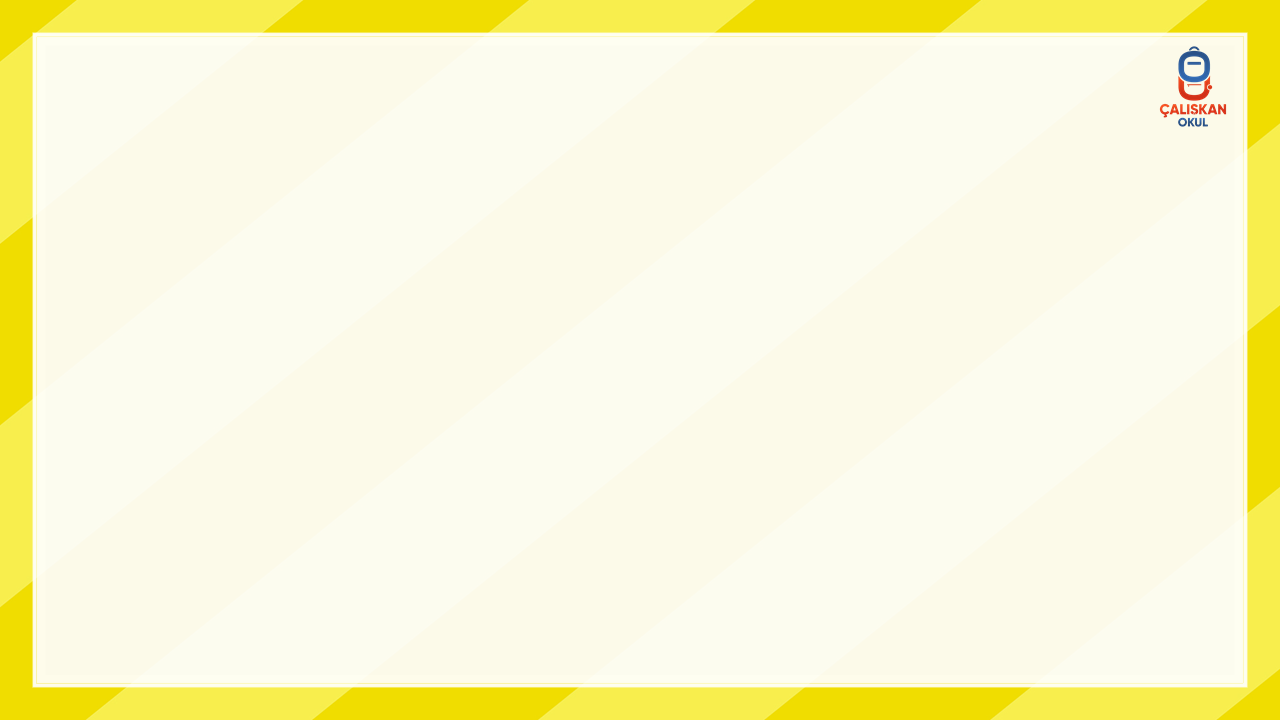 ÜLKEMİZİN GENEL ÖZELLİKLERİ
İSTİKLÂL MARŞI
Korkma, sönmez bu şafaklarda yüzen al sancak;
Sönmeden yurdumun üstünde tüten en son ocak.
O benim milletimin yıldızıdır, parlayacak;
O benimdir, o benim milletimindir ancak.

Çatma, kurban olayım, çehreni ey nazlı hilâl!
Kahraman ırkıma bir gül! Ne bu şiddet, bu celâl?
Sana olmaz dökülen kanlarımız sonra helâl.
Hakkıdır, Hakk'a tapan, milletimin istiklal.
Mehmet Âkif ERSOY
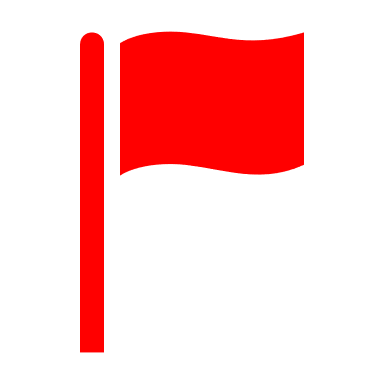 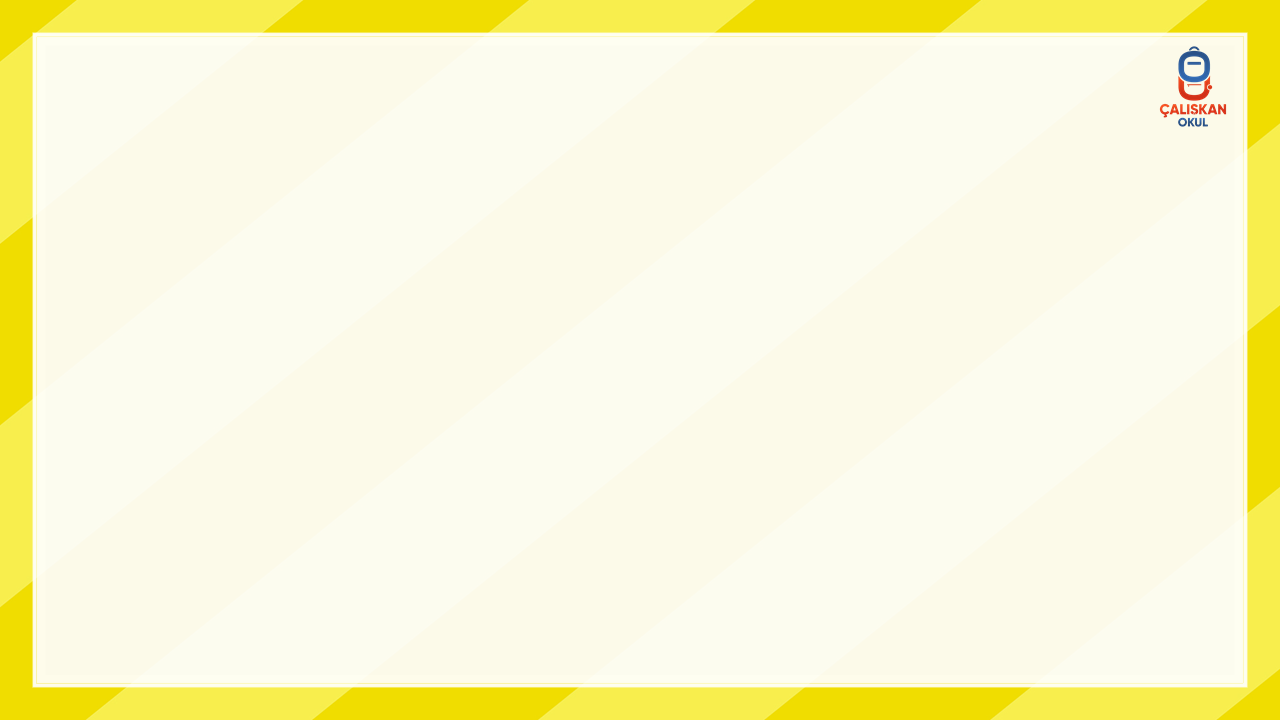 ÜLKEMİZİN GENEL ÖZELLİKLERİ
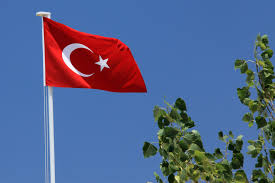 Bayrağımız 
ve marşımız 
bağımsızlığımızın 
sembollerindendir.
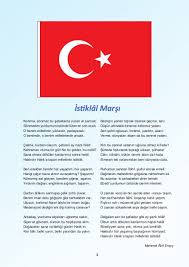 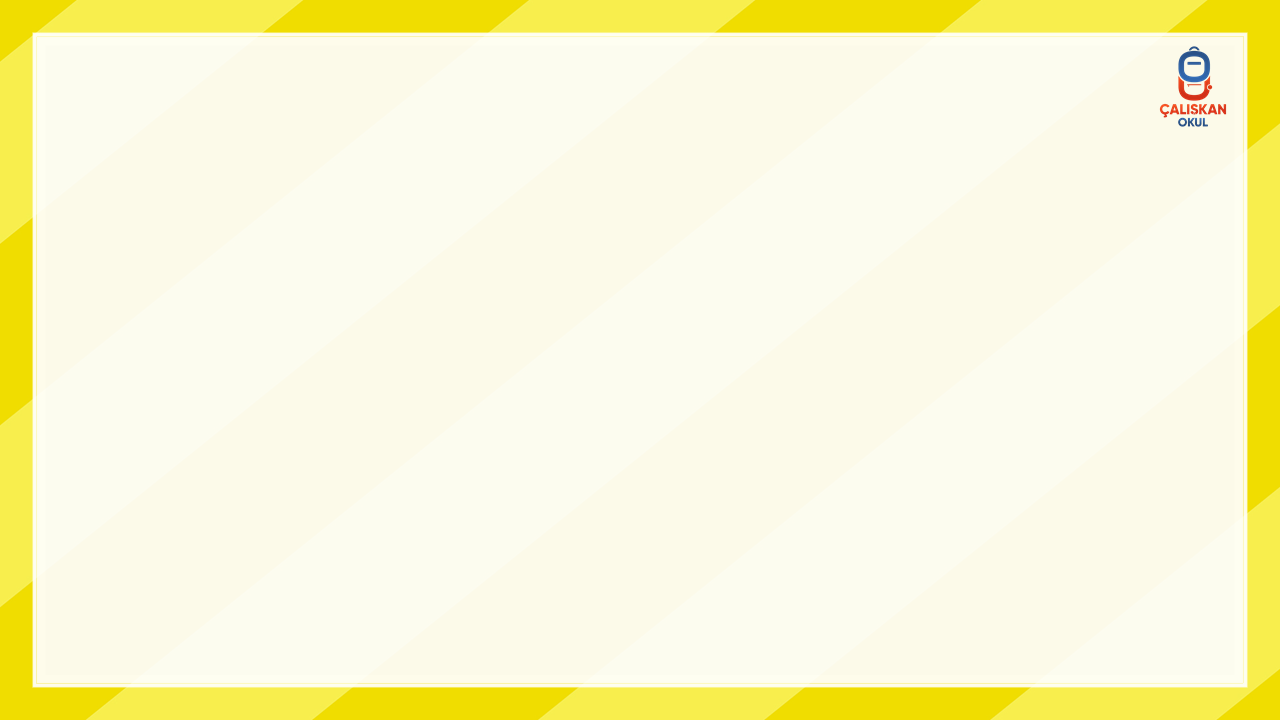 ÜLKEMİZİN GENEL ÖZELLİKLERİ
Ülkemizi sever,
bayrağımıza ve İstiklâl Marşı’mıza saygı duyarız
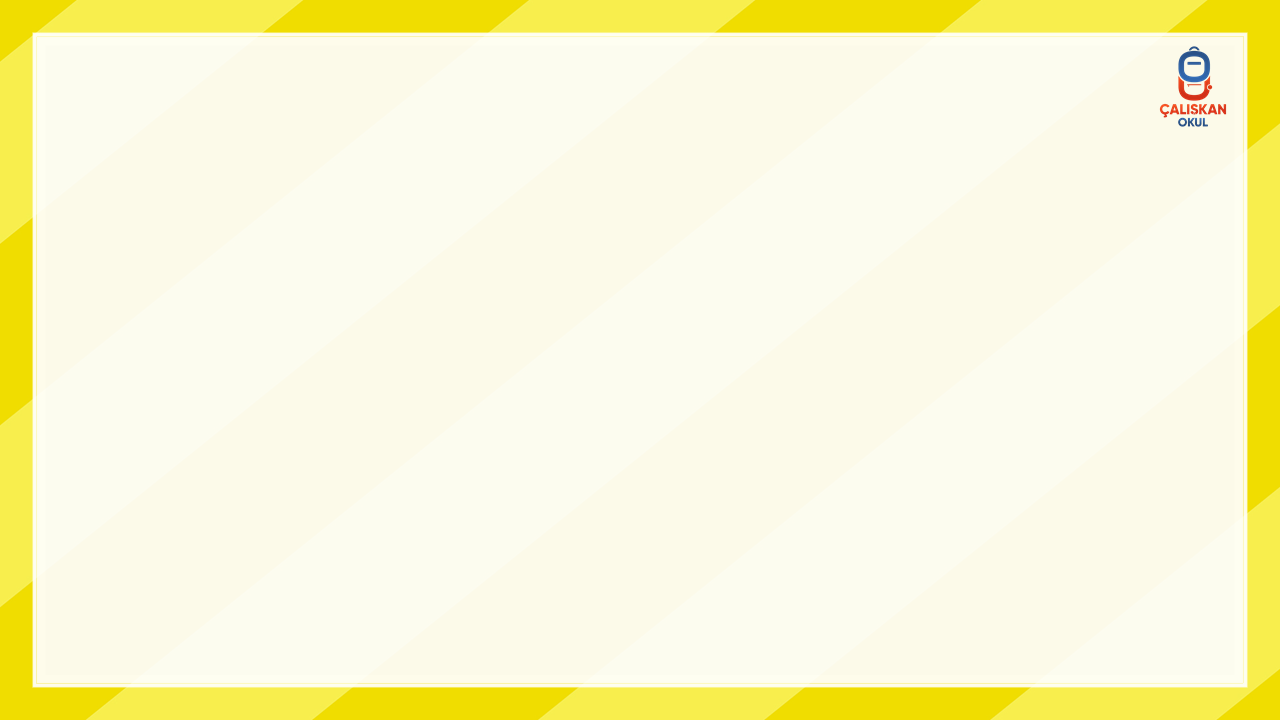 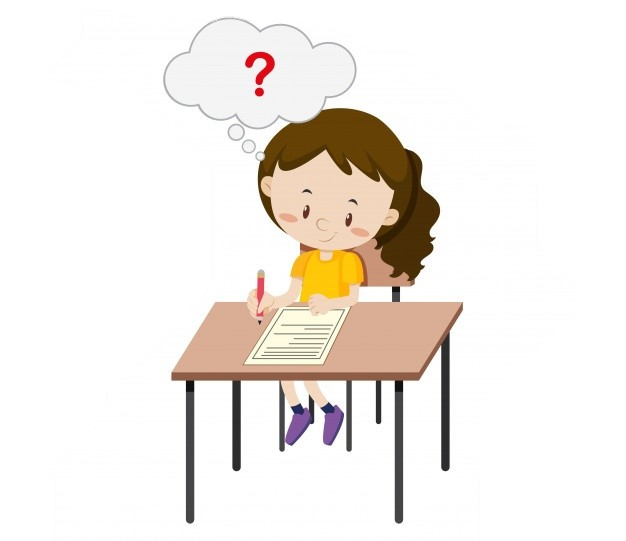 ÜLKEMİZİN 
GENEL ÖZELLİKLERİ
DEĞERLENDİRME 
TESTİ
Çocuklar, bu testi aşağıdaki linkten indirebilirsiniz!
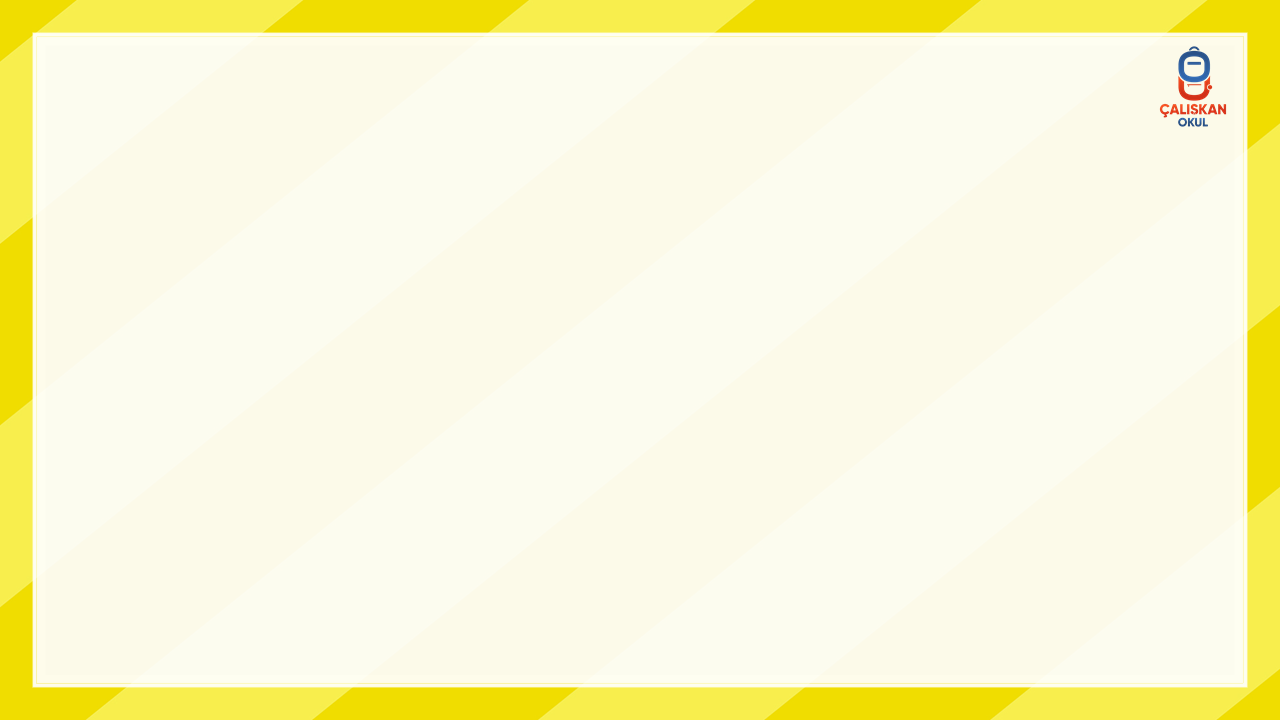 1
DEĞERLENDİRME TESTİ
Ülkemizin adı nedir?
A) Türkistan
B)  Türkiye Cumhuriyeti
C)  Türkmenistan
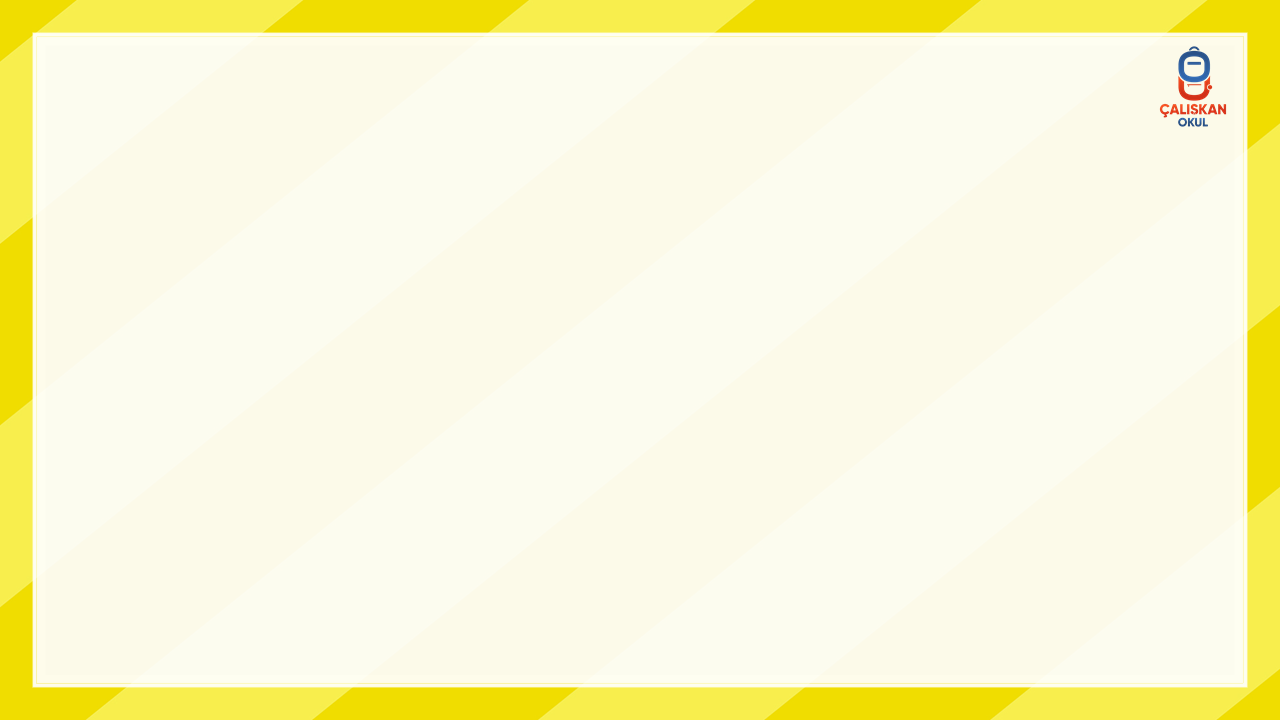 2
DEĞERLENDİRME TESTİ
Ülkemizin başkenti neresidir?
A) Ankara
B)  İstanbul
C)  İzmir
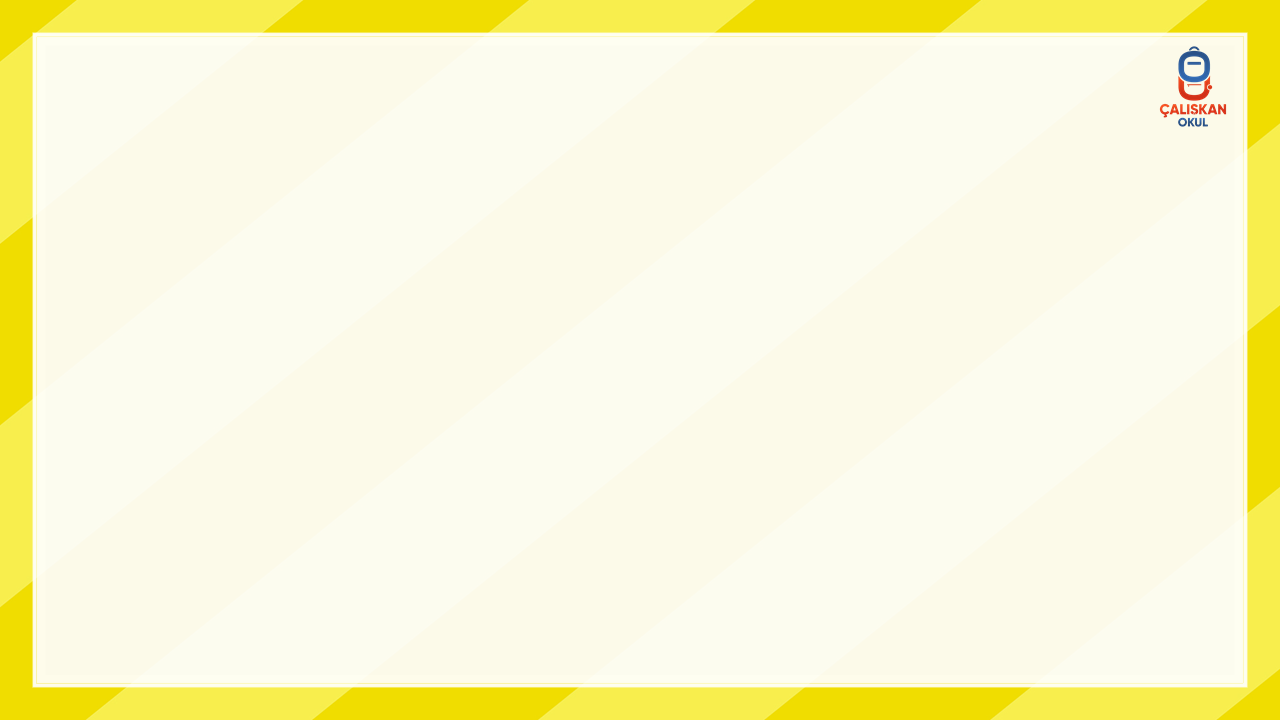 3
DEĞERLENDİRME TESTİ
Ülkemizin milli marşı hangisidir?
A) Özgürlük Marşı
B)  Gençlik Marşı
C)  İstiklâl Marşı
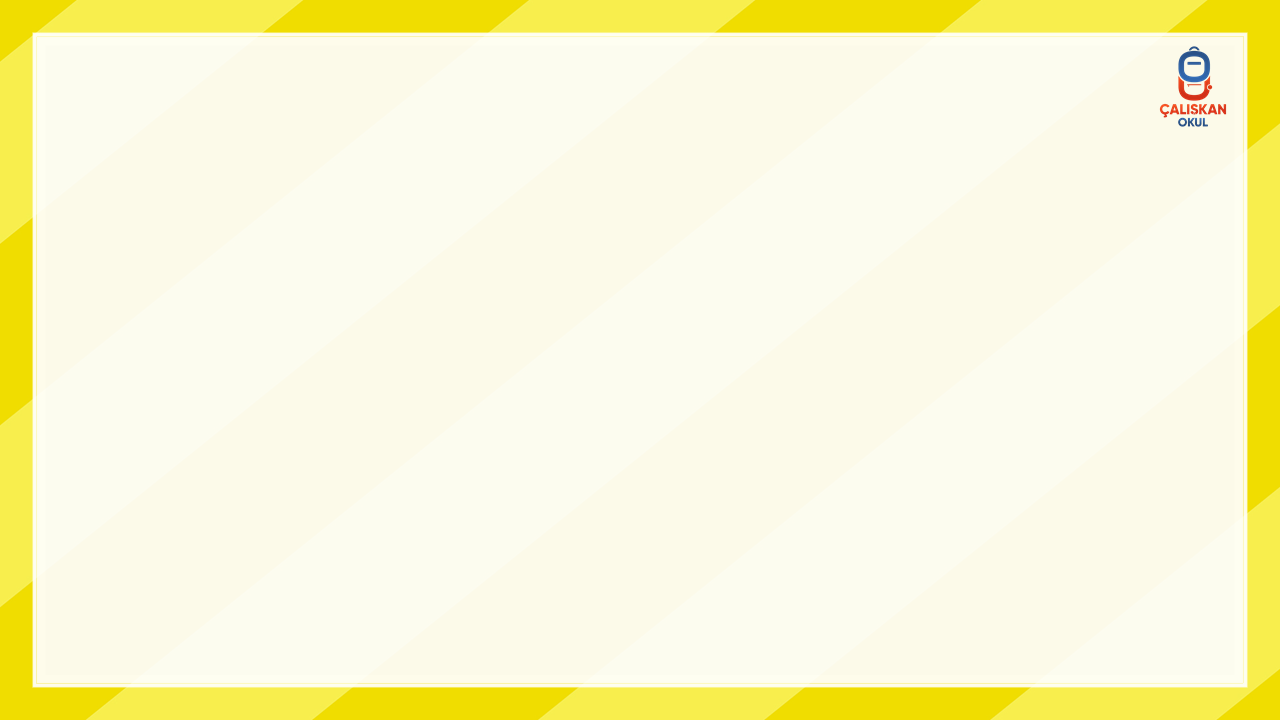 4
DEĞERLENDİRME TESTİ
İstiklâl Marşı’mızın şairi kimdir?
A) Nazım Hikmet
B)  Necip Fazıl Kısakürek
C)  Mehmet Âkif Ersoy
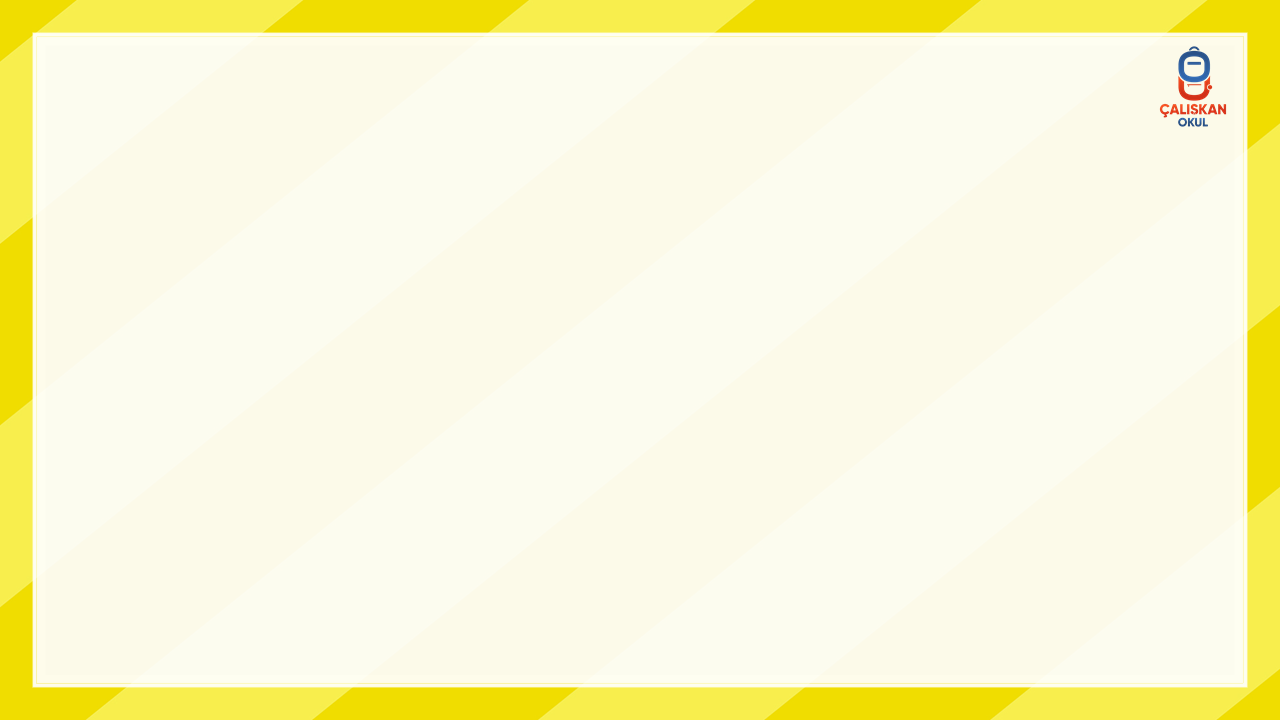 5
DEĞERLENDİRME TESTİ
İstiklâl Marşı kaç kıtadır?
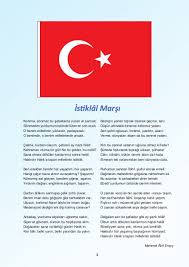 A) 2
B)  5
C)  10
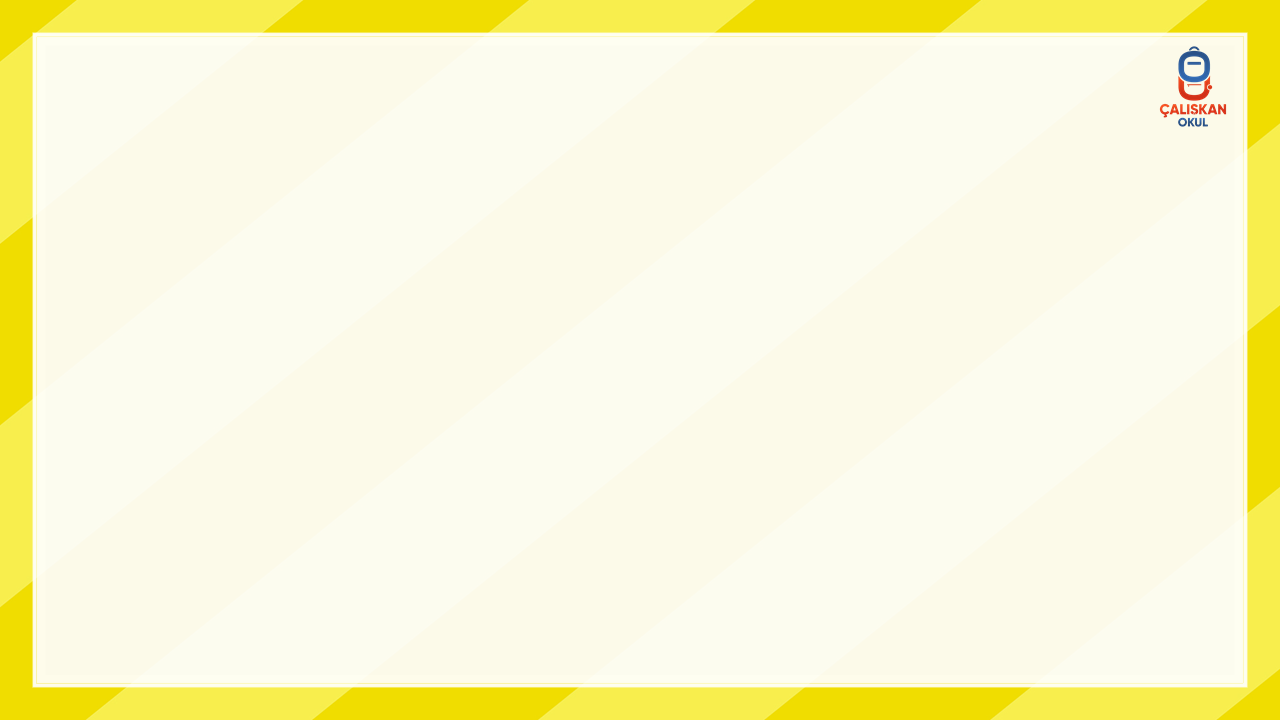 6
DEĞERLENDİRME TESTİ
Bayrağımızda hangi renk bulunmaz?
A) Kırmızı
B)  Siyah
C)  Beyaz
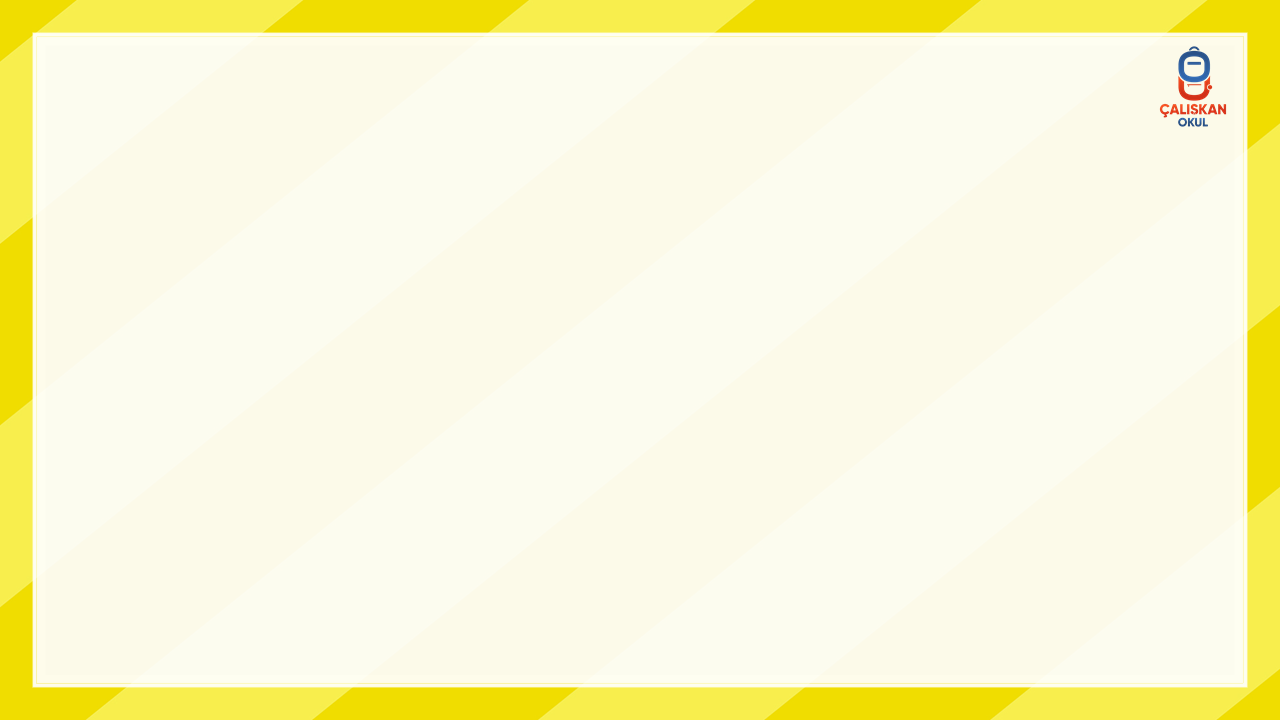 7
DEĞERLENDİRME TESTİ
Türkiye Cumhuriyeti Devleti’nin 
bayrağı hangisidir?
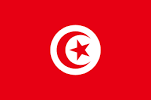 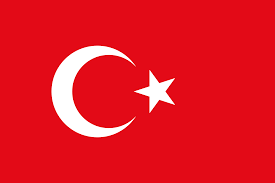 A)          B)            C)
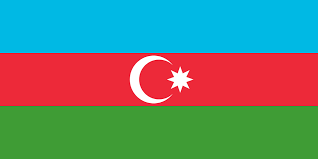 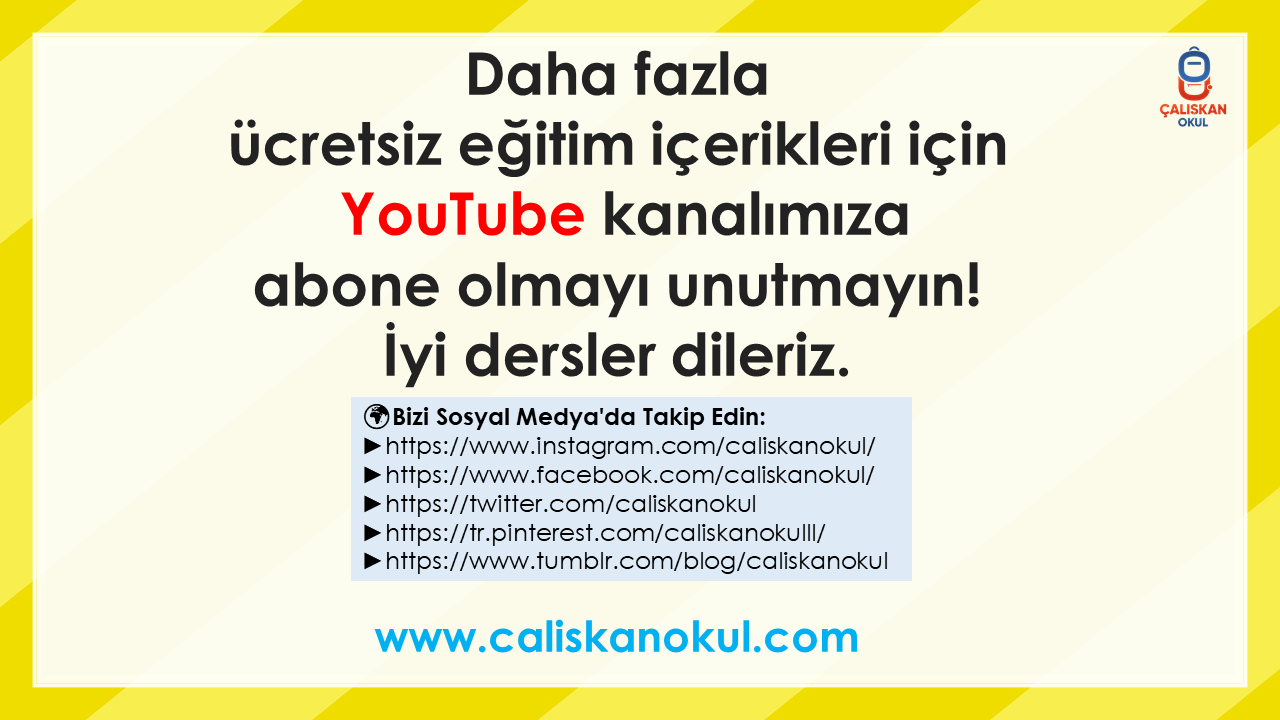 Çözümler
ÜLKEMİZİN GENEL ÖZELLİKLERİ
videomuzda.